Evaluation of Fish Passage Improvement Projects in the South Coast and Rogue River BasinsDuck Creek Associates
Dylan Castle
Overview
Purpose of Surveys
Types of Projects Surveyed
Methods of Evaluation
Results
Discussion
Surveyed Sites
Conclusion
Purpose
Contracted by OWEB to evaluate various fish passage enhancement projects (2009)
Projects were carried out from 1992-2001
Field assessments at 64 project sites
Objective 1; determine if fish passage improvement projects provided adequate passage
Objective 2; determine if juvenile salmonids utilize habitat above the projects.
Study Area
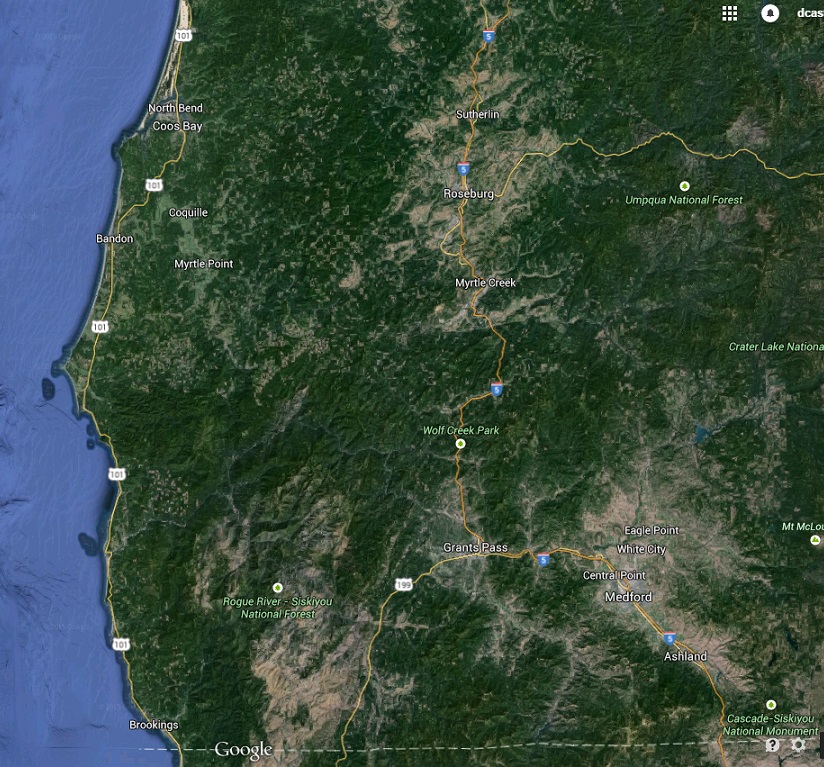 Types of Projects
Replacing existing non-functional culverts and dams
Bridges
Stream simulated culverts
Culverts with baffles
Fish ladders
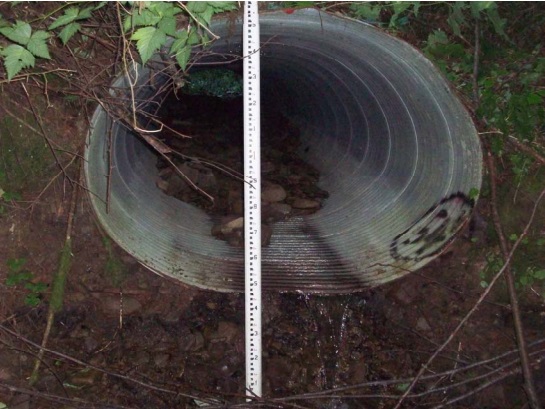 Types of Culverts
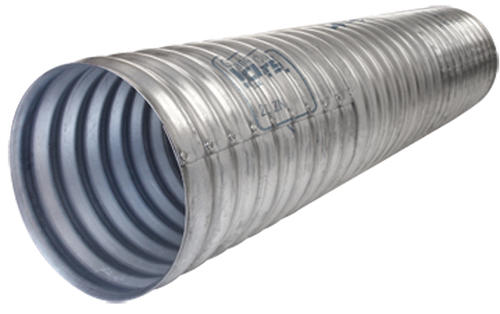 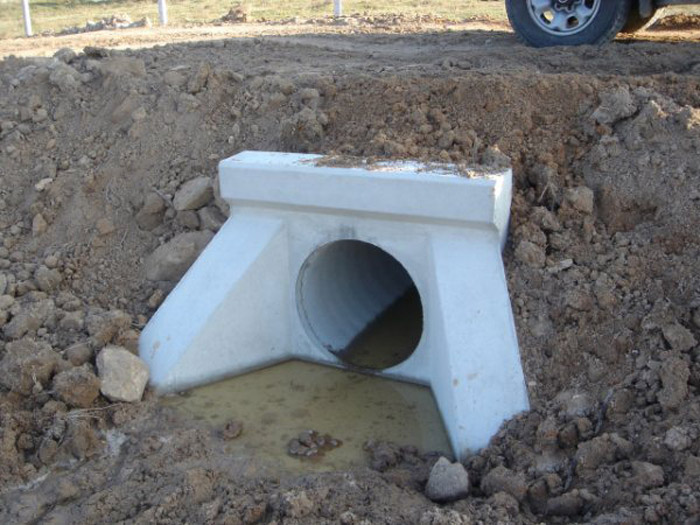 Corrugated Steel Culvert
Concrete Culvert
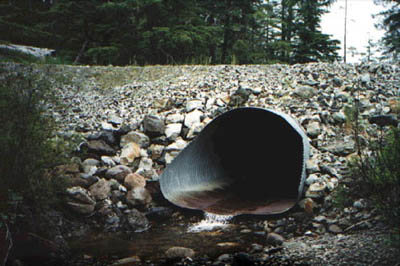 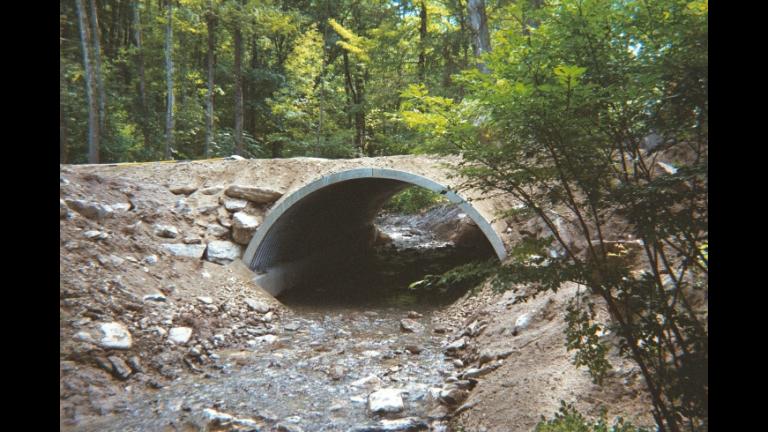 Open Arch Culvert
Flat-Bottom Culvert
Methods
Culverts
Longitudinal Survey for morphology and gradient
Typically 30-35m above and below area
Culvert Dimensions
Substrate size of channel and size within culvert
Water Velocity before, in, and after culvert
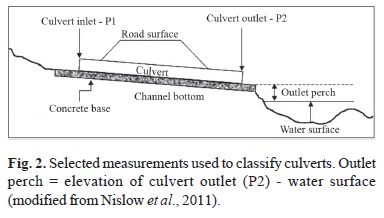 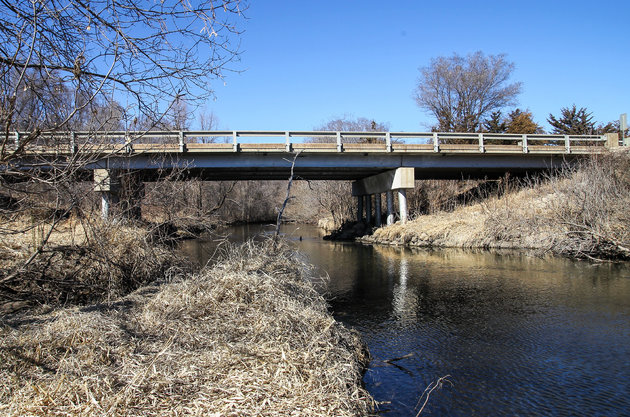 Methods
Snorkeling
Pools upstream within 135m of site
Weather, visibility, depth, width, and length
Bridges
Longitudinal profile
Dimensions of bridge
Material
Channel Substrate
Fish Screens
Keep fish from 
entering irrigation ditches
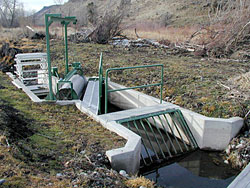 FishXings
Software Package used to design and assess culverts for fish passage
Built-in information about fish species
Speed, jumping, swimming strength, and other abilities
Provides range of discharge rates that a particular fish could pass through a culvert
Results
42 Culverts, 14 Bridges, and 8 other projects
Juvenile salmon present in majority of sites
Lack of habitat, pools, and flowing water noted in cases where juveniles were missing
Some sites were unknown due to water visibility
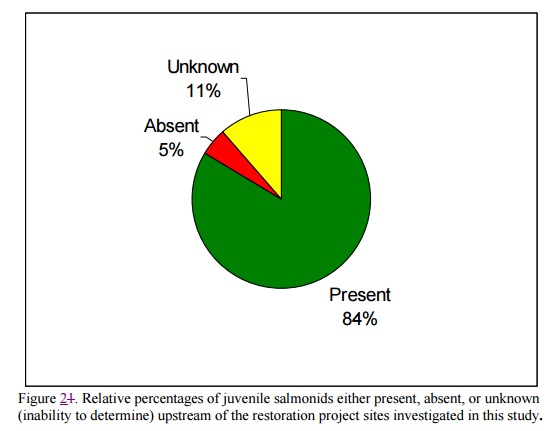 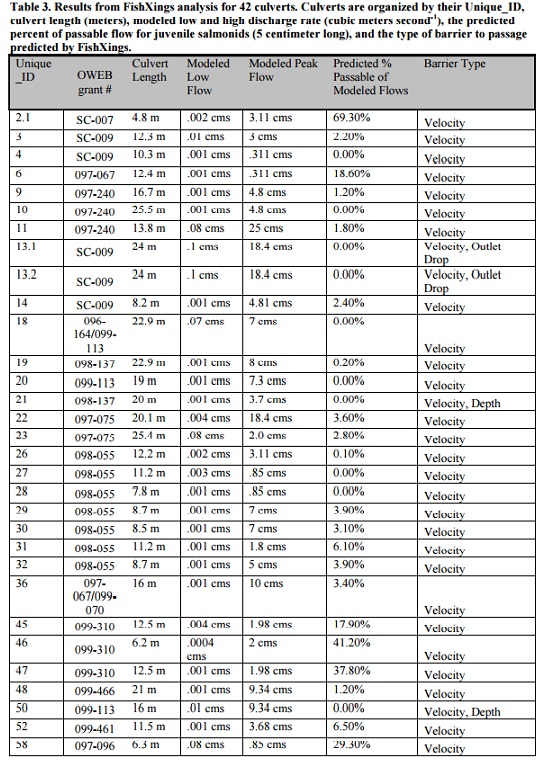 Results
FishXings Data
16 rated impassable by velocity
3 impassable by velocity and outlet drop
Rest considered passable through varying flow rates
Note: 13 sites had juveniles upstream of site deemed 100% impassable by FishXings
Discussion
84% of sites showed juvenile salmonids
Passage at culverts limited to small percent of flow rates
Most passable flow rates occur during times of salmon migration
20 culverts designed specifically for salmonids were predicted to be barriers
These predicted barriers had salmonids upstream
May not have migrated through culvert.
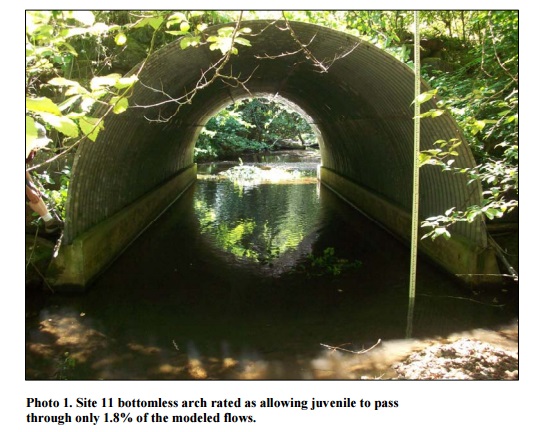 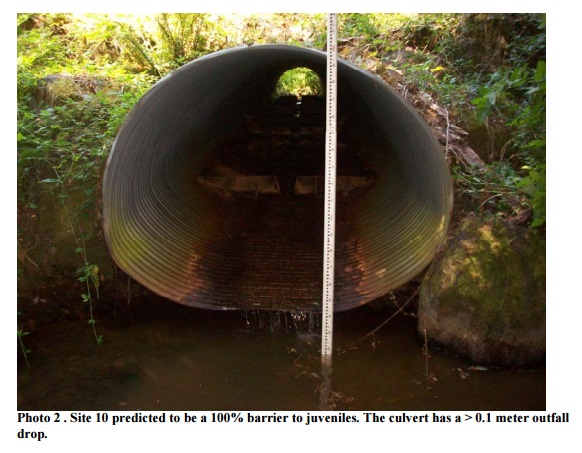 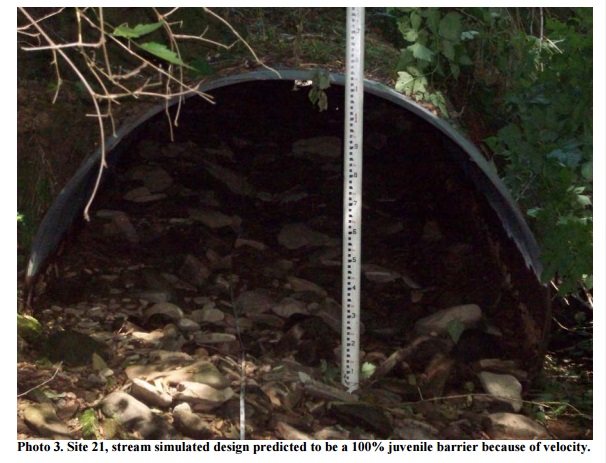 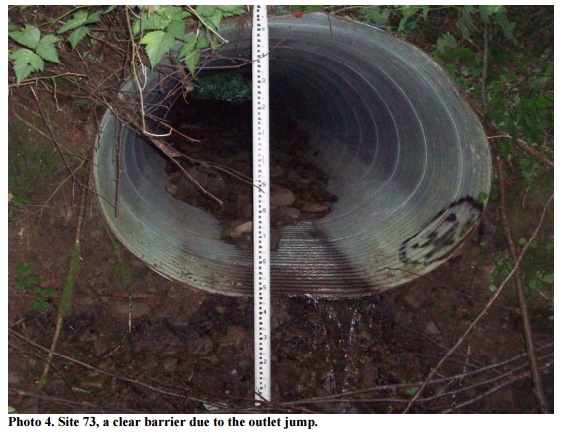 Site #26
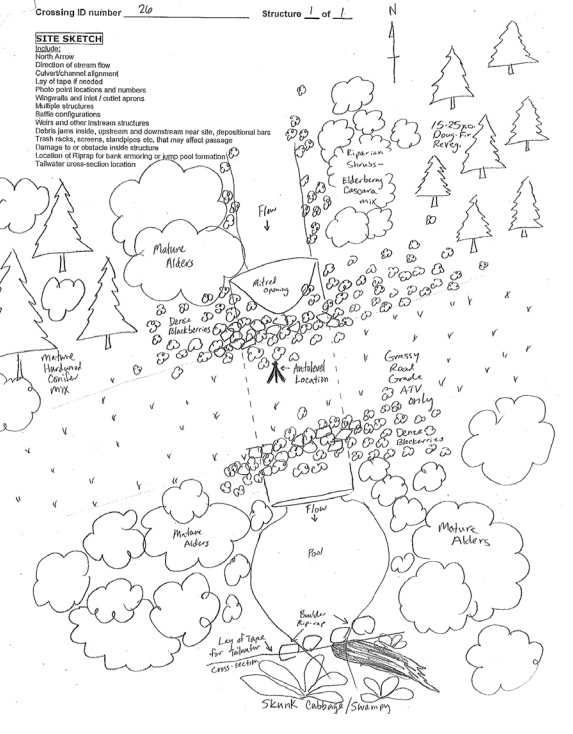 20-50 year old alders and conifers
Skunk cabbage, salmon berry and bulrush
Silt, gravel, and boulders
0.1% passable flows
No substrate in culvert, velocity barrier
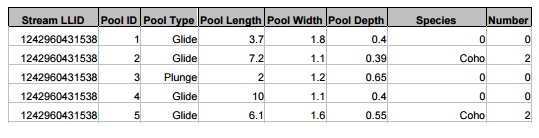 Site #29
Channel substrate 100% silt
Channel confined to dredged ditch
4% passable flows, velocity barrier
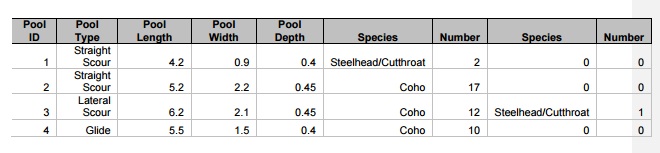 Site 31
Channelized, incised, and lined with rip-rap
Impacted by agriculture
Silt, cobbles, gravel, and boulders
6% passable flows, velocity barrier
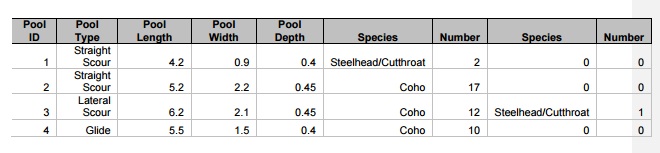 Site # 82
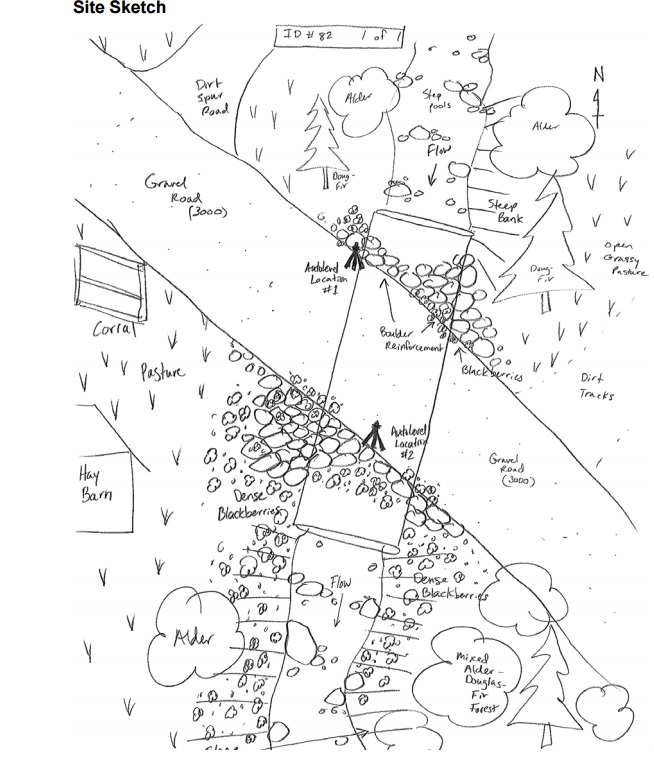 Excellent spawning gravels
Many small pools
Inside managed forest
100% block to juveniles by FishXings
Salmonids still found in pools
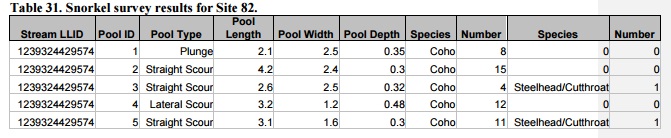 Site 66
Downtown Ashland
Bridge site
Boulders, cobbles, and gravels
Creek was not snorkeled, but juveniles were observed
Boulders artificially placed
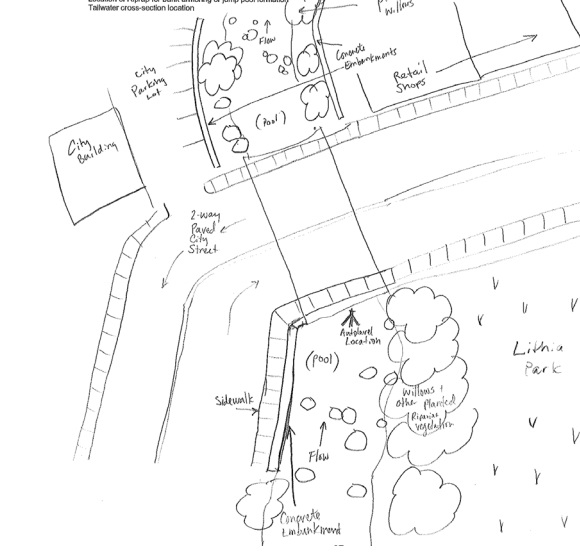 Conclusion
Objective 1; determine if fish passage improvement projects provided adequate passage
Objective 2; determine if juvenile salmonids utilize habitat above the projects.
Replacing existing non-functional culverts and dams
Longitudinal surveys of site areas.
Juveniles observed in 82% of sites
Salmonids can flourish in a variety of areas with proper care of habitat and water.